Экскурсия в мир клетки
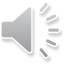 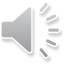 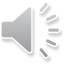 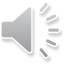 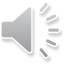 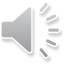 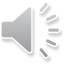 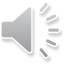 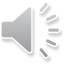 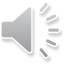 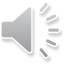 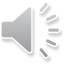 Учитель биологии МБОУ СОШ №20 г .Краснодара
Смирнова Светлана Павловна
Увеличительные приборы
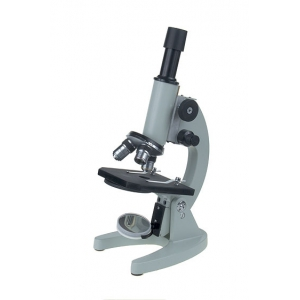 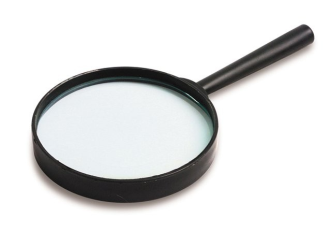 Увеличительные приборы
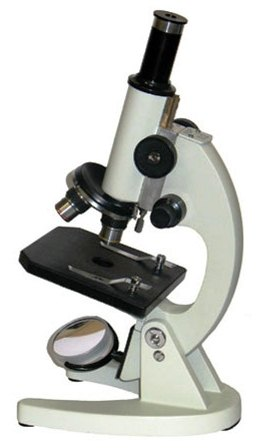 1-окуляр
2- винт
3- штатив
4- зеркало
5- столик 
6-объектив
1
6
1. Вспомните устройство микроскопа и правила работы с ним
5
2
3
4
Начало экскурсии
Давно пытливый ум мечтал
Внутрь всех вещей взглянуть.
Путь в мир незримый указал
Великий Левенгук
Из истории
В 17 веке нидерландец Антони Ван Левенгук изобрел микроскоп, с помощью которого сумел впервые рассмотреть под увеличительными стеклами (линзами) микромир.
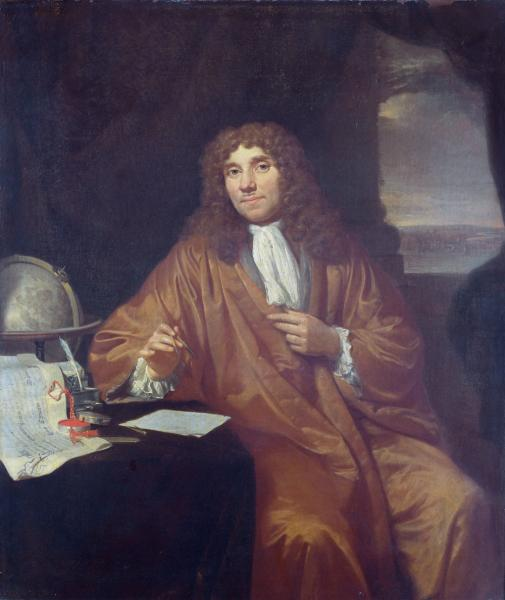 Антони ван Ле́венгук
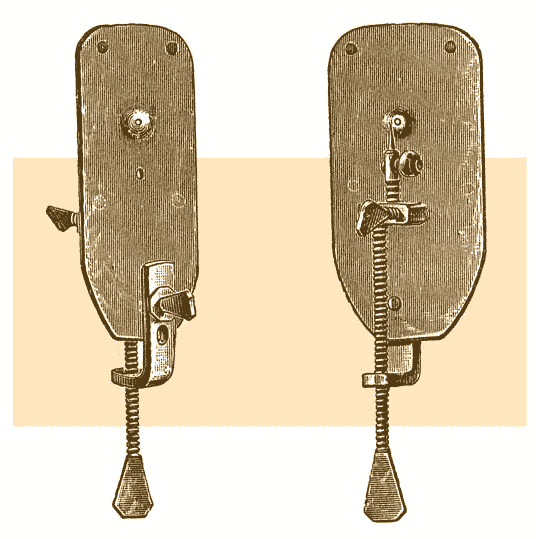 Микроскоп Левенгука
"Микроскоп" А. Левенгука представлял собой две серебряные пластинки, имеющие круглые отверстия, между которыми располагалась единственная линза, в ее фокусе помещался держатель для объекта.
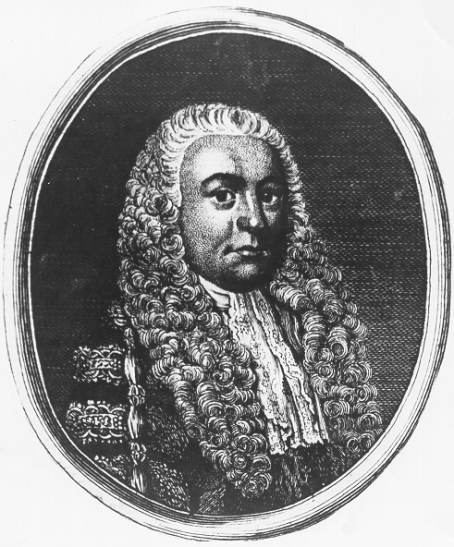 А англичанин Роберт Гук, рассматривая в микроскоп маленькие кусочки различных растений, первым ответил на вопрос: “Из чего же они построены?”.
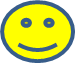 Мир клетки
ядро
Цитоплазма
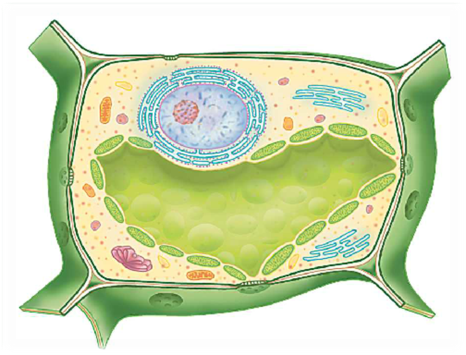 Клеточная оболочка
вакуоль
Органоиды
Клеточная оболочка
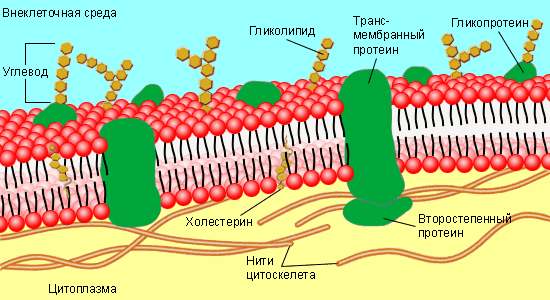 Оболочка обособляет клетку от окружающей среды. В ней есть отверстия – поры.
Цитоплазма
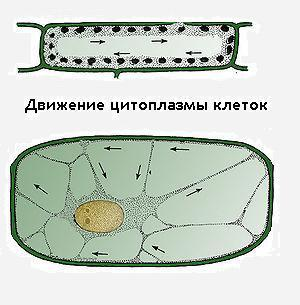 Цитоплазма -бесцветное вязкое вещество. Она медленно движется – это одно из свойств живой клетки.
Ядро
Ядро – главный органоид клетки, в нем хранится наследственная информация.
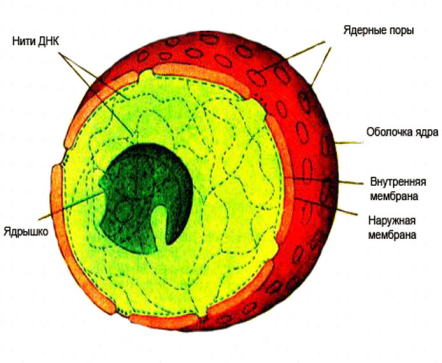 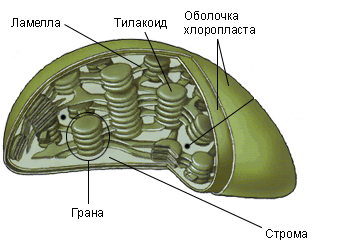 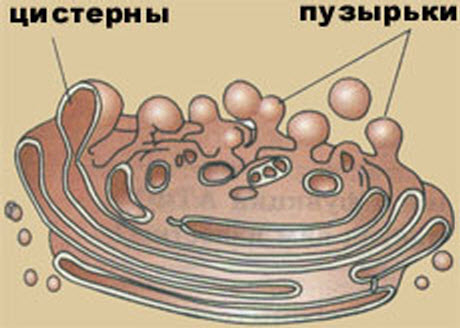 Органоиды
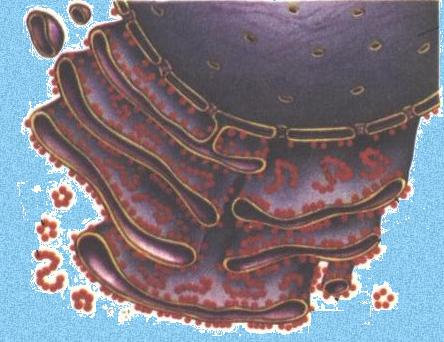 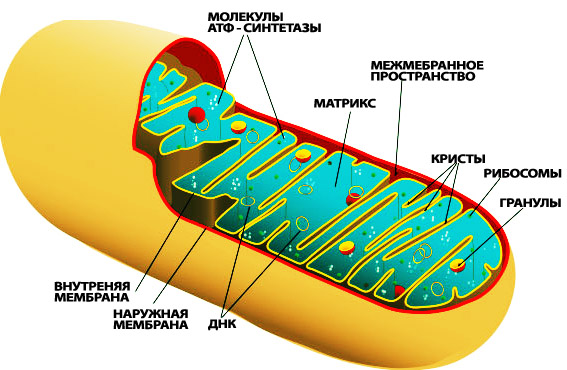 Эндоплазматическая сеть с рибосомами
хлоропласт
Аппарат Гольджи
митохондрия
Вакуоль
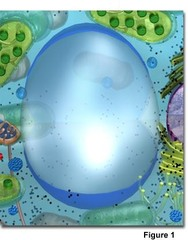 Ткани растений
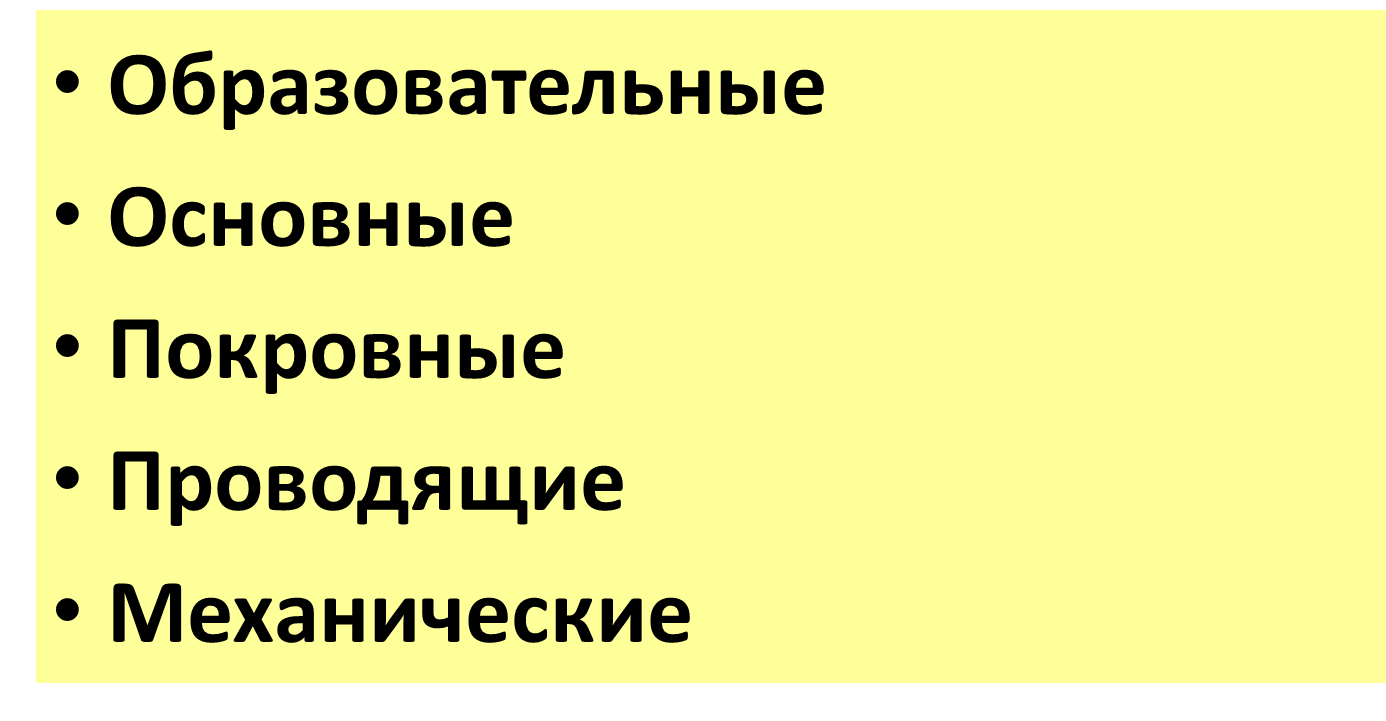 Спасибо за внимание!
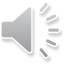 Использованные источники
http://images.yandex.ru/yandsearch?text=%D1%83%D0%B2%D0%B5%D0%BB%D0%B8%D1%87%D0%B8%D1%82%D0%B5%D0%BB%D1%8C%D0%BD%D1%8B%D0%B5%20%D0%BF%D1%80%D0%B8%D0%B1%D0%BE%D1%80%D1%8B&pos=1&uinfo=sw-1118-sh-480-fw-893-fh-448-pd-1&rpt=simage&img_url=http%3A%2F%2Fwww.servimg.com%2Fu%2Ff62%2F12%2F12%2F56%2F12%2Feoia10.jpg
http://images.yandex.ru/yandsearch?text=%D0%BC%D0%B8%D0%BA%D1%80%D0%BE%D1%81%D0%BA%D0%BE%D0%BF&uinfo=sw-1118-sh-480-fw-893-fh-448-pd-1
http://lichnosti.net/people_2627.html
http://www.kto-is-kto.ru/?page=person_detail&person=588
http://files.school-collection.edu.ru/dlrstore/f36dbeee-add4-4602-a5ec-6aed0c4defac/%5BBIO6_02-07%5D_%5BIM_03%5D.swf
http://school-collection.edu.ru/catalog/rubr/dc6be3c8-58b1-45a9-8b23-2178e8ada386/79164/?interface=pupil&class=48&subject=29
http://www.nastol.com.ua/download/3420/1024x1024/